Education for Justice (E4J)
Integrity and Ethics
Module 14: Professional Ethics
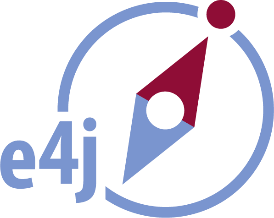 Agenda
Understanding personal, theoretical, and professional ethics (45 minutes)
Potential conflicts between role morality and personal morality (1 hour)
Professional codes: aspirational and disciplinary (1 hour and 15 minutes)
Learning Outcomes
Upon completion of this module students should be able to: 
Clearly distinguish between personal, theoretical, and professional ethics
Think critically about ethical issues which are encountered first hand within a career, and apply personal, theoretical, and professional ethics to vexing moral decisions within specific professions
Grasp the challenges posed by potential conflicts between role morality and personal morality, and consider ways of resolving those conflicts
Understand the role of professional codes of ethics, the difference between aspirational and disciplinary codes of ethics, and how professional codes may apply in their career
Understanding personal, theoretical, and professional ethics
Personal ethics 
Theoretical ethics
Professional ethics
Organizational culture
Potential conflicts between role morality and personal morality
The concept of role morality
What is “role”?
Conflict between personal & professional ethics

Luban’s four-step strategy for resolving questions of role morality
Justify the relevant societal institution, based on the moral good it does 
Justify the professional’s role, based on the structure of the institution 
Justify the particular role obligation in question, by showing that the behaviour required is essential to that role
Justify the act demanded by the role, by showing that role obligations require the action
Class exercise
Role morality
Professional codes: aspirational and disciplinary
Purpose of Professional codes
Professional ethics / Professional codes
Aspirational / Disciplinary
Examples of Professional codes
Core readings I
BBC Ethics Guide. Lying. Available from http://www.bbc.co.uk/ethics/lying/lying_1.shtml 
Britz, Johannes (2013). Understanding Information Ethics. Information Ethics in Africa: Cross-Cutting Themes. African Centre of Excellence for Information Ethics. Available from http://www.africainfoethics.org/pdf/ie_africa/manuscript.pdf 
Illinois Institute of Technology, Center for the Study of Ethics in the Professions (2003). Language of professional ethics. Available from http://ethics.iit.edu/teaching/language-professional-ethics 
Illinois Institute of Technology, Center for the Study of Ethics in the Professions (2008). Professional ethics. Available from http://ethics.iit.edu/teaching/professional-ethics
Core reading II
Luban, David (2007). Professional ethics. A Companion to Applied Ethics. R.G. Frey and Christopher Heath Wellman, eds. Malden, MA: Wiley-Blackwell
Markkula Center for Applied Ethics (2017). Make your code of ethics matter.  Available from https://www.scu.edu/ethics/focus-areas/campus-ethics/programs-for-students/student-government-ethics/resources/make-your-code-of-ethics-matter/make-your-code-of-ethics-matter.html 
Lichtenberg, Judith (1996). What are codes of ethics for? Codes of Ethics and the Professions. Margaret Coady and Sidney Bloch, eds. Victoria: Melbourne University Press